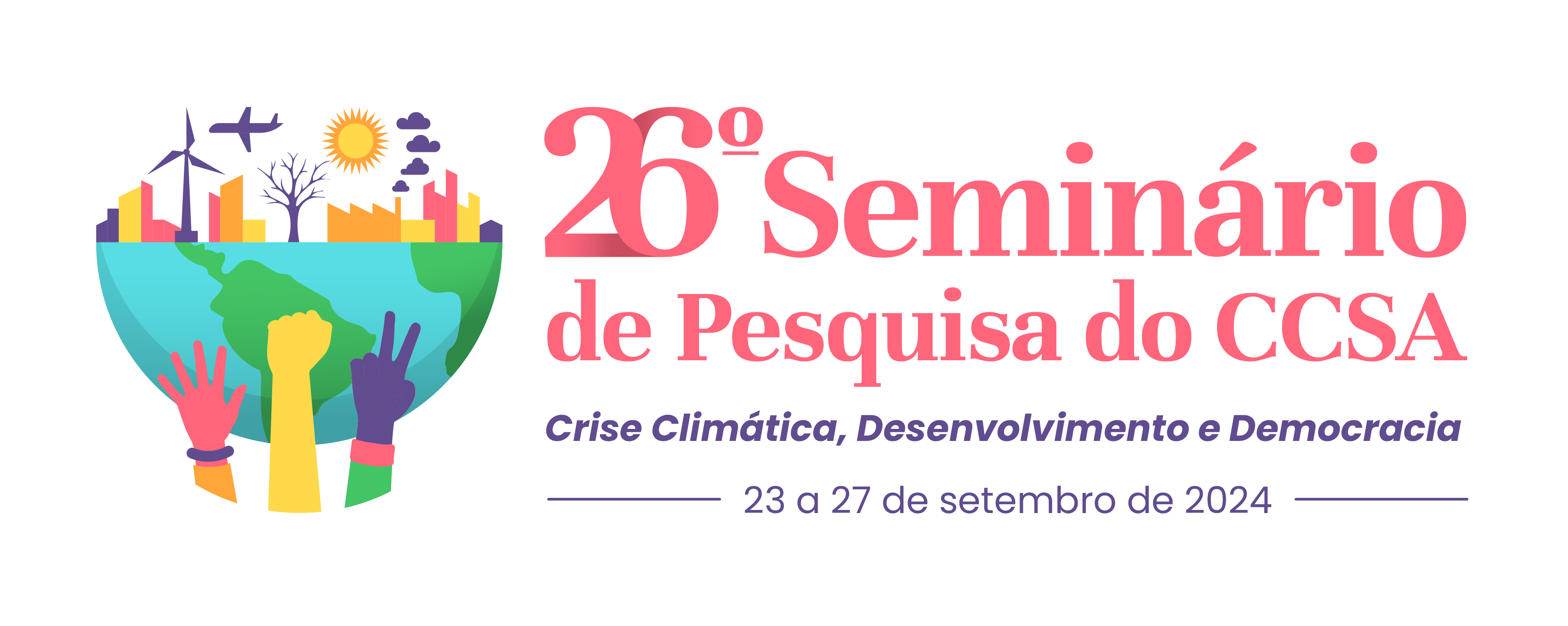 Proteção de dados pessoais e privacidade no contexto de desenvolvimento e inovações tecnológicas: desafios e regulamentação.
Maria Gabriela Silva Alves e Maria Júlia Da Silva Pinto
INTRODUÇÃO
O debate acerca da proteção dos dados pessoais e a inviolabilidade à privacidade adquire maior relevância em um cenário mundial marcado pelo desenvolvimento e inovações tecnológicas. Dessa forma, esse progresso está regulado no âmbito nacional pela Lei Geral de Proteção de Dados (LGPD), que pontua questões cruciais relacionadas ao processamento e análise de dados pessoais. Os avanços tecnológicos emergentes demandam reflexão aprofundada sobre os desafios e implicações jurídicas associadas ao manejo de informações pessoais.
OBJETIVOS
O estudo busca oferecer uma visão abrangente acerca dos desafios impostos pela evolução das tecnologias digitais sobre a proteção de dados, privacidade dos indivíduos e entraves jurídicos que permeiam o tema.
METODOLOGIA
O estudo adota a metodologia exploratória, em fontes primárias e secundárias, buscando afinidade com o tema, com o objetivo de analisar as suas facetas e, por fim, trará uma conclusão qualitativa (exposição da análise dos conceitos).
Imagem (caso seja oportuno)
RESULTADOS
Na análise realizada, destaca-se o crescimento notável das tecnologias e a imersão da sociedade no ambiente digital e, consequentemente, seu impacto na segurança dos dados pessoais, uma vez que inúmeros foram os desafios encontrados para salvaguardar a proteção de dados e privacidade. Em síntese, pode-se mencionar a coleta de dados, utilizada pelas empresas em demandas do consumidor; o acesso fácil a informações; vazamentos e ameaças cibernéticas; e a falta de conscientização. No estudo, evidenciou-se que esse cenário é persistente, mesmo após a regulamentação do tema. No Brasil, há a Lei de Proteção de Dados (Lei 13.709/2018) e a Emenda Constitucional Nº115/2022, ambas buscam mitigar a problemática, essas regulamentações são essenciais para  estabelecer diretrizes e assegurar como um direito fundamental. Por fim, apesar de não extinguir esse entrave, já proporcionou grandes avanços. Um exemplo disso é a empresa Cyrela - primeira empresa brasileira condenada, através da LGPD, por vazamentos de dados.
Imagem (caso seja oportuno)
REFERÊNCIAS
Mendes, L. S., & Fonseca, G. C. S. da. (2020). PROTEÇÃO DE DADOS PARA ALÉM DO CONSENTIMENTO: tendências contemporâneas de materialização. REI - REVISTA ESTUDOS INSTITUCIONAIS, 6(2), 507–533. https://doi.org/10.21783/rei.v6i2.521 Acesso em: 30 jul. 2024.
CASSIANO, Shirley. OS DESAFIOS DA LEI DE PROTEÇÃO DE DADOS (LGPD). 2024. Disponível em: <https://repositorio.pgsscogna.com.br/bitstream/123456789/66530/1/SHIRLEY_CASSIANO.pdf>. Acesso em: 30 jul. 2024.
CONCLUSÃO
A crescente coleta, processamento e análise de dados pessoais por novas tecnologias intensifica as preocupações com a privacidade e a segurança. Para enfrentar esses desafios, é crucial a efetividade da aplicação da LGPD e a conscientização pública. Isto posto, é preciso que a sociedade evolua em conjunto com as tecnologias, a fim de assegurar os direitos fundamentais dos indivíduos, garantindo-lhes a privacidade e a segurança preservadas no cenário digital global.
<https://repositorio.pgsscogna.com.br/bitstream/123456789/66530/1/SHIRLEY_CASSIANO.pdf>. Acesso em: 30 jul. 2024.